TOÁN LỚP 1
Em ôn lại những gì đã học
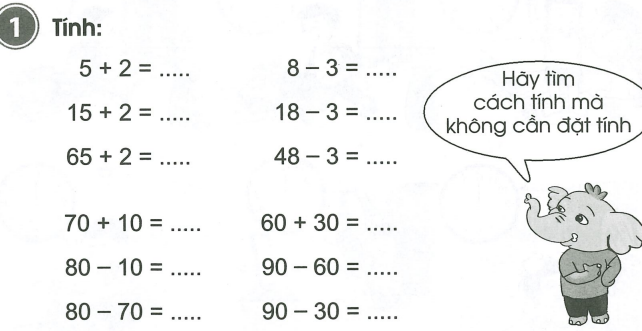 5
7
17
15
45
67
90
80
70
30
10
60
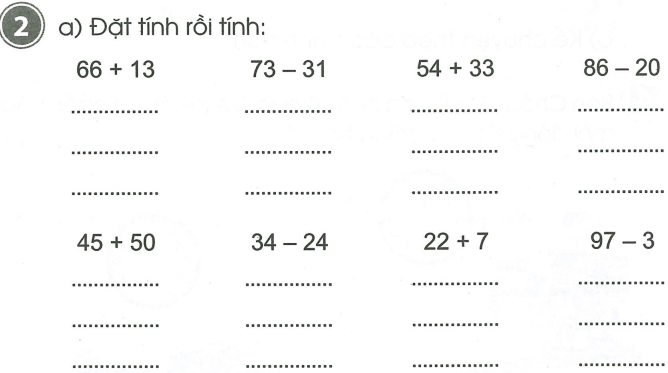 86
20
66
54
33
87
66
13
79
73
31
42
-
+
+
-
22
  7
29
97
  3
94
45
50
95
34
24
10
+
-
+
-
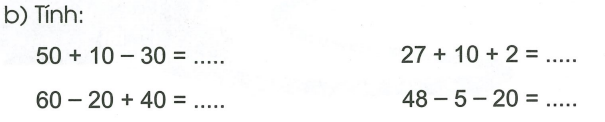 39
30
23
80
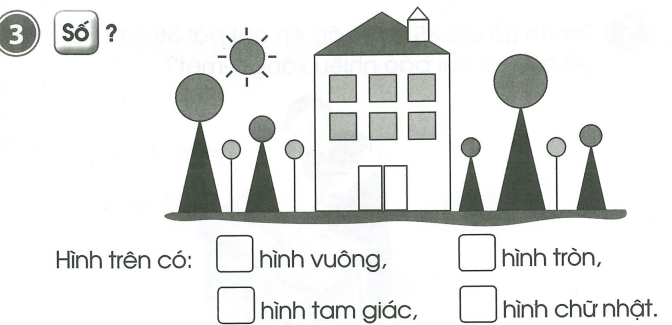 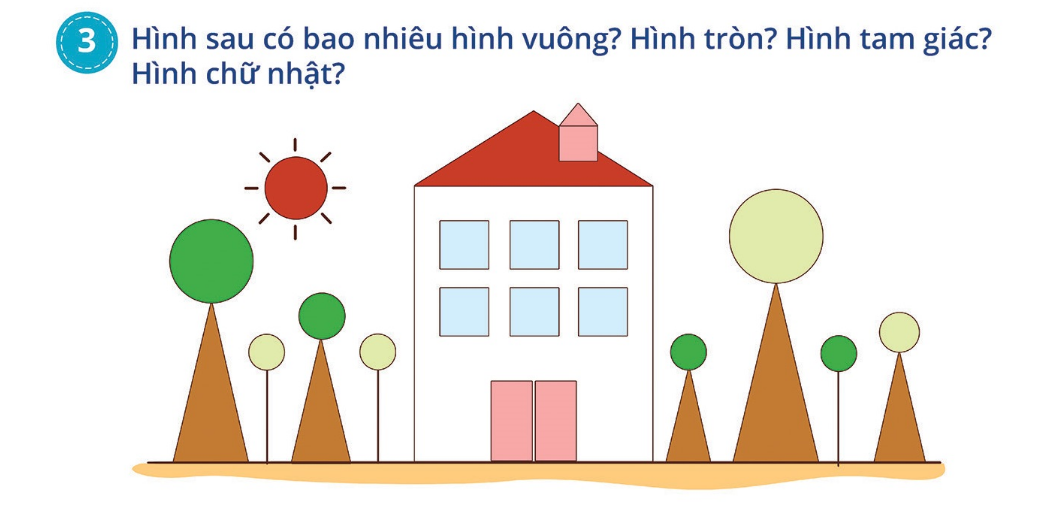 9
7
3
7
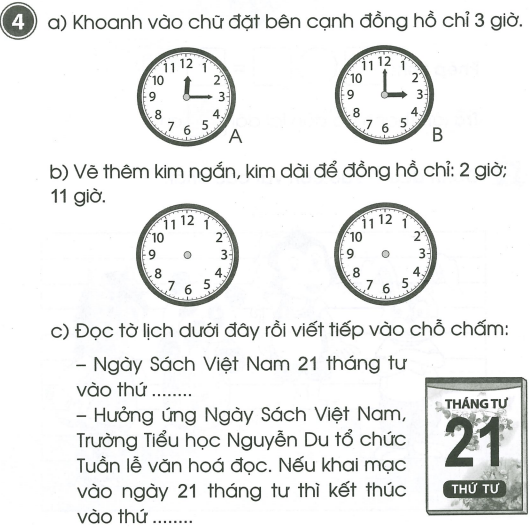 tư
tư tuần sau
Thứ tư
Thứ tư tuần sau
85
-
35
50
50
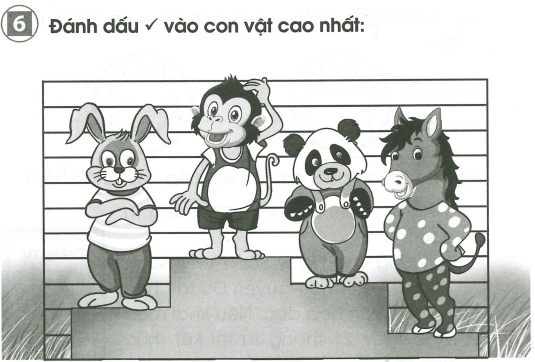 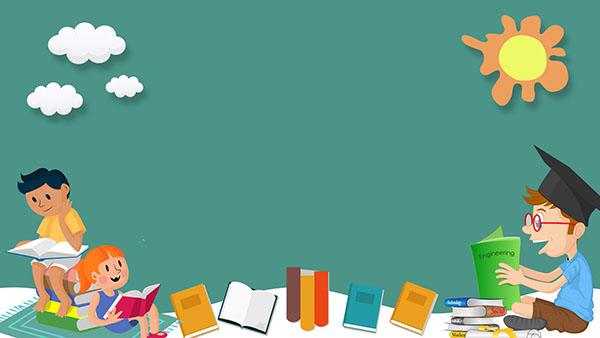 Củng cố bài học